NOVA
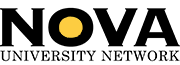 Presentation for PhD Students, Autumn 2017

Updated 10 Aug. 2017
The Nordic Forestry, Veterinary and Agricultural University Network (NOVA) is a university cooperation aimed at supporting the understanding of major global challenges in a Nordic context. Our main task is to initiate, administer, promote and financially support cooperation between the Nordic universities in postgraduate education.
NOVA provides a platform for networking betweeen Nordic postgraduate students through facilitating high quality, international level education for postgraduate students.
The courses are planned, run and taught by a group of leading Nordic teachers and researchers.
What is nova?
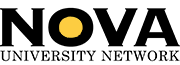 Aarhus University, Science and Technology, AU-ST
University of Helsinki, Faculty of Agriculture and Forestry, HU-AF
University of Helsinki, Faculty of Veterinary Medicine, HU-V
University of Eastern Finland, School of Forest Sciences, UEF-F
The Agricultural University of Iceland, LBHI
The Norwegian University of Life Sciences, NMBU
The Swedish University of Agricultural Sciences, SLU
NOVA member institutions
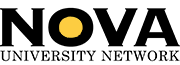 [Speaker Notes: University of Copenhagen, Faculty of Science (KU-SCIENCE) ceased to be a NOVA member from 1 Jan. 2017. However, they will organise three NOVA PhD courses in 2017.]
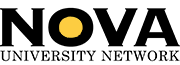 [Speaker Notes: Application information will be published as soon as the course responsibles have provided information to NOVA on that.]
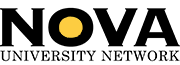 More courses for 2018 may be approved during autumn 2017 or spring 2018. 

Information on NOVA: 
www.nova-university.org
Subscribe to our newsletter to keep updated on NOVA courses.
There is a local NOVA coordinator at your institution who can help you with questions on NOVA.
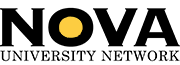